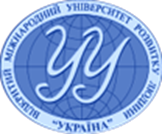 Броварський фаховий коледж Університету «Україна
Дизайнерське  ПРОЄКТУВАННЯ
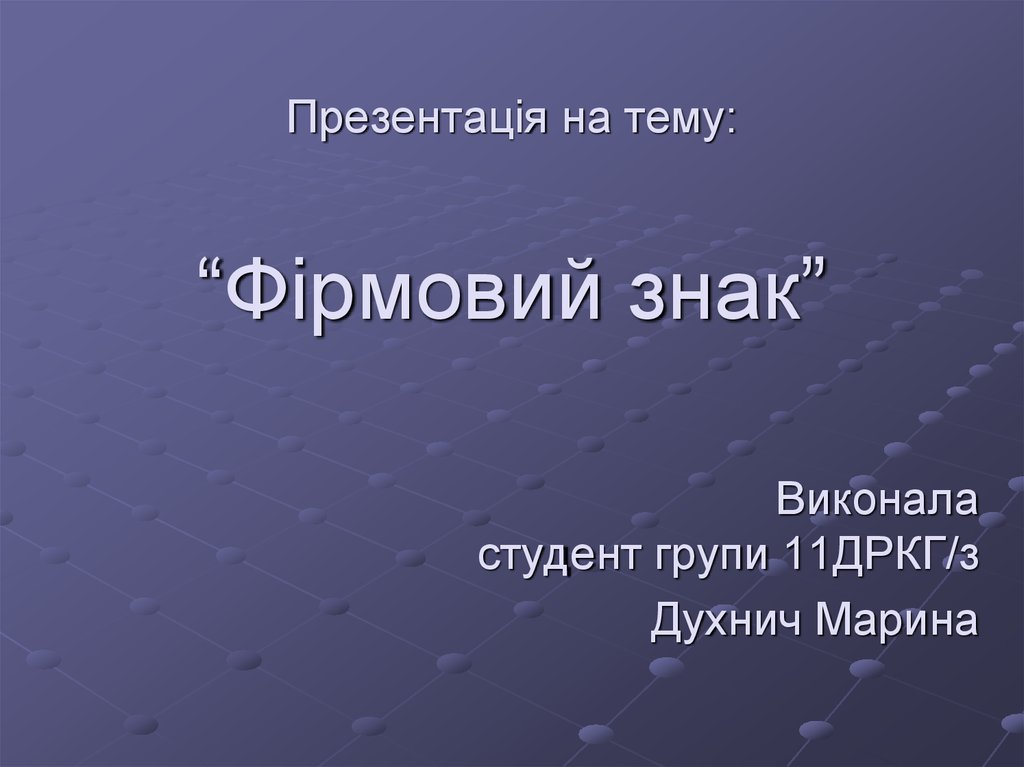 Підготувала 
к.п.н. Гервас  О.Г.
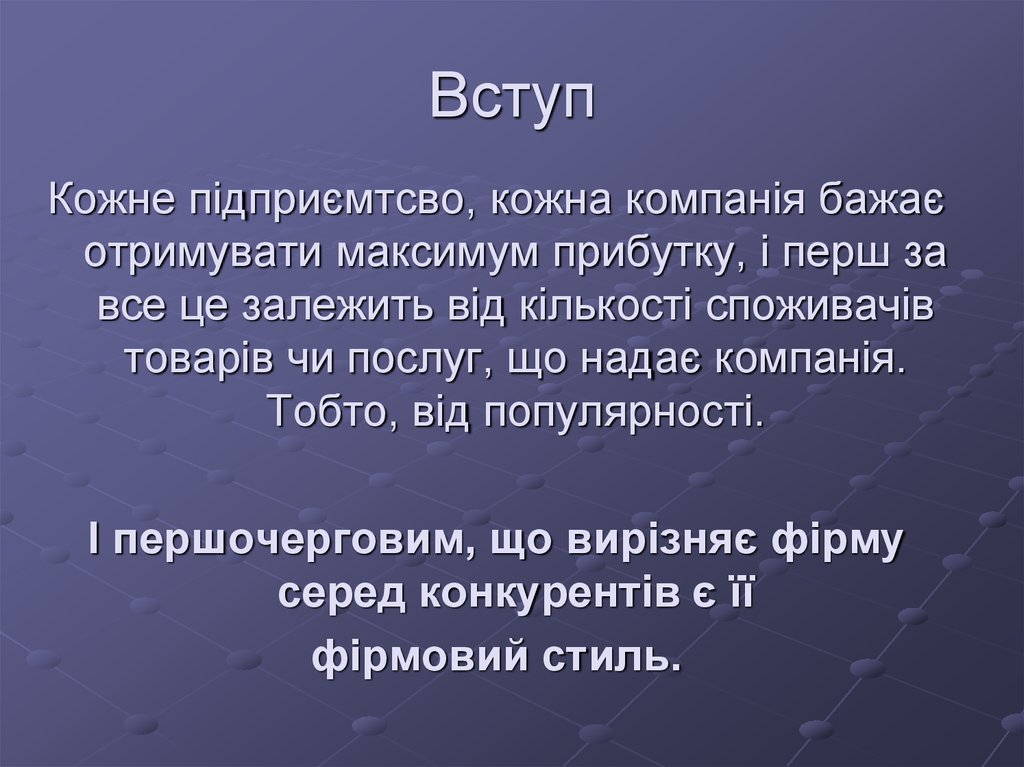 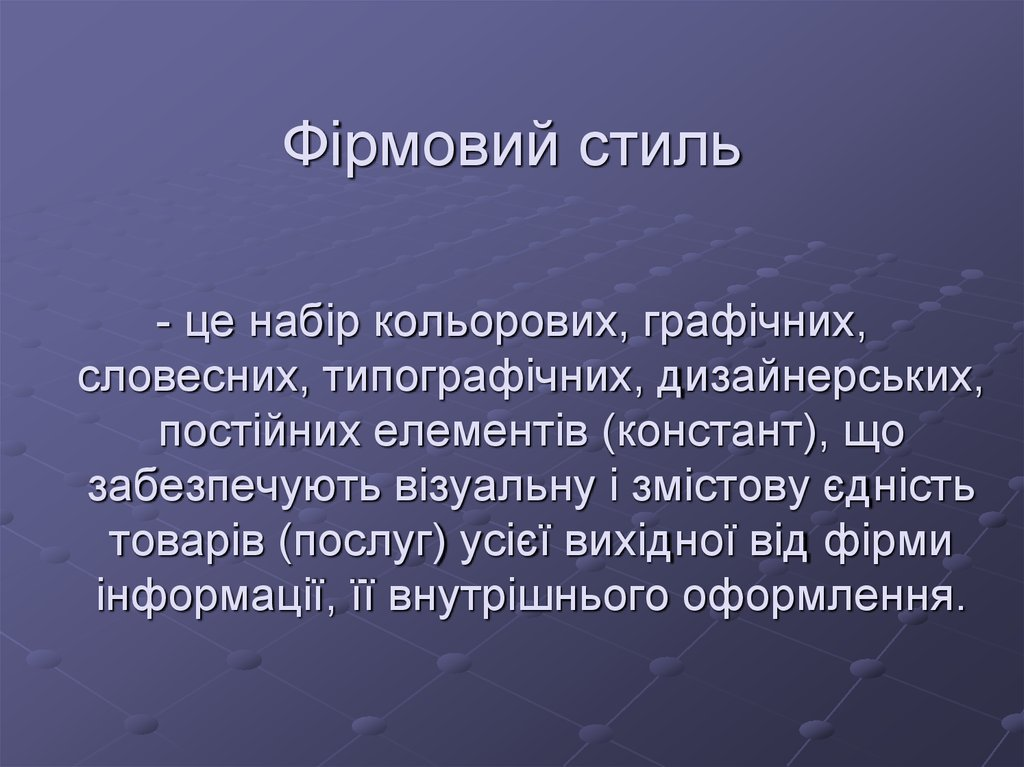 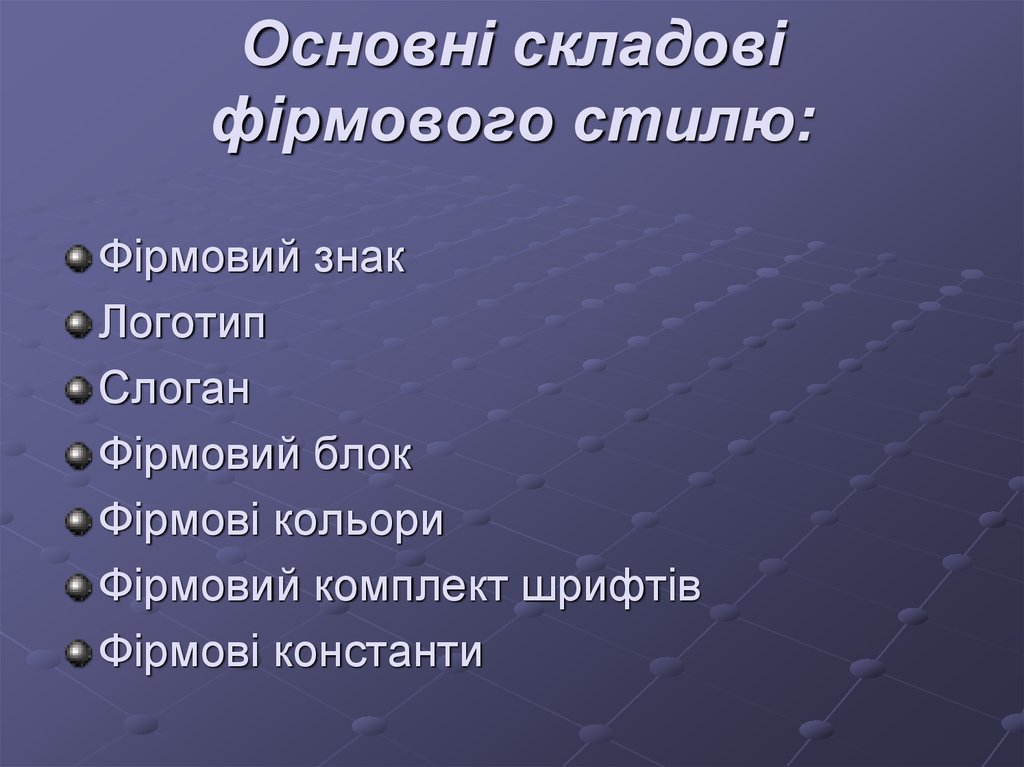 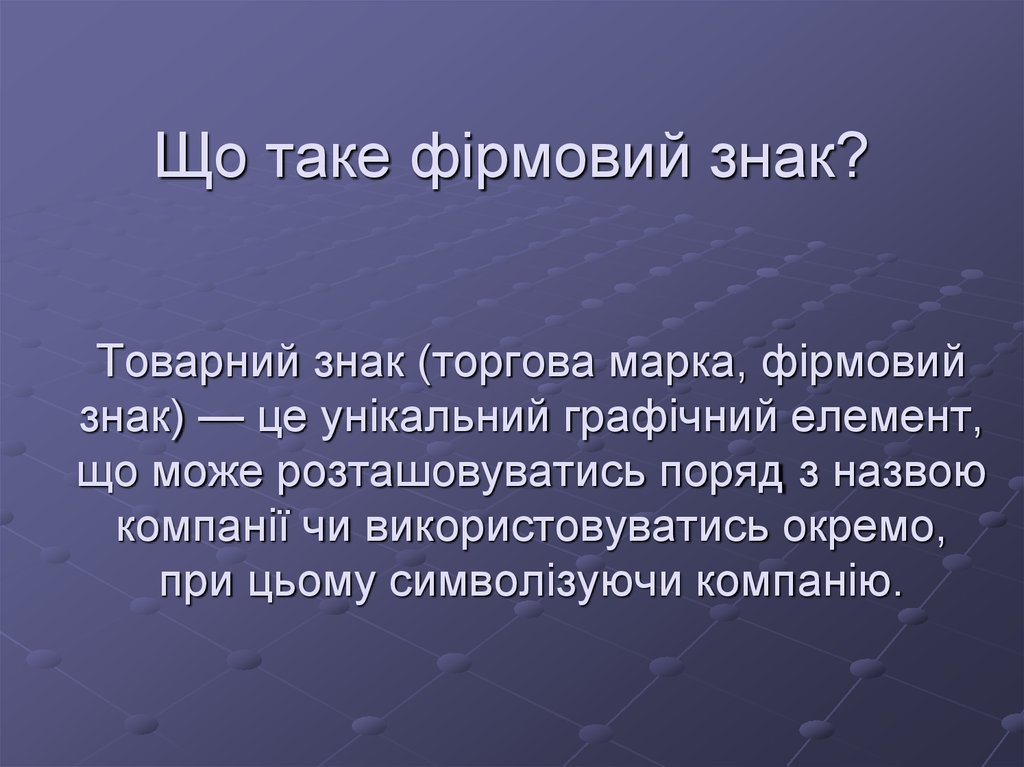 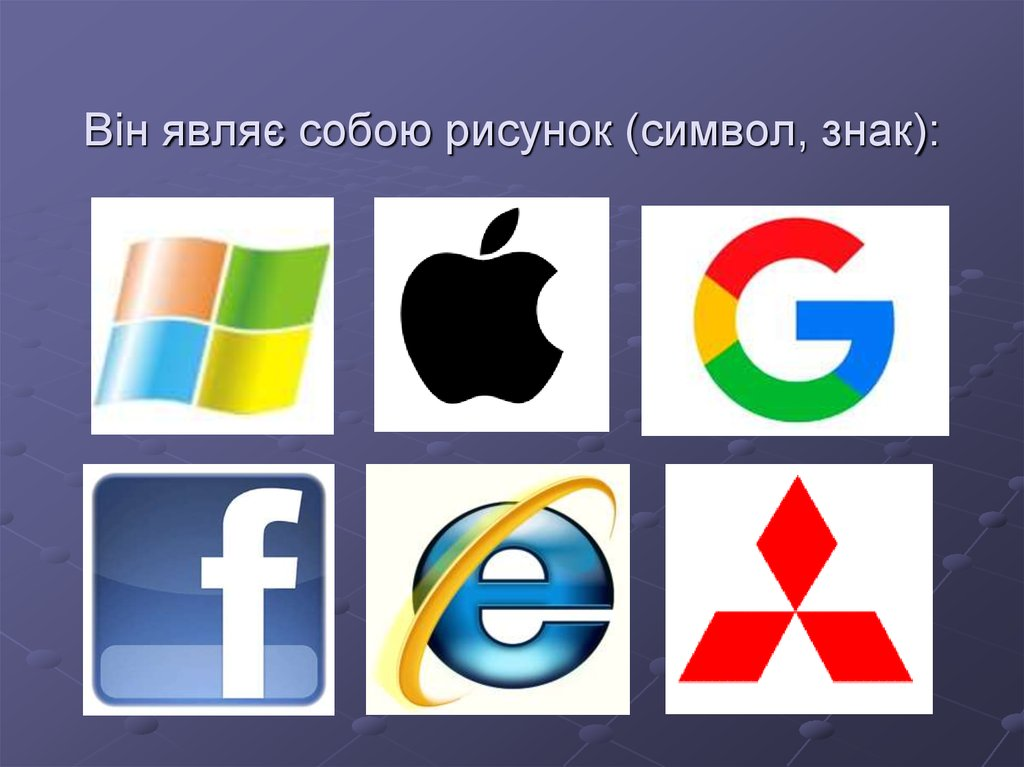 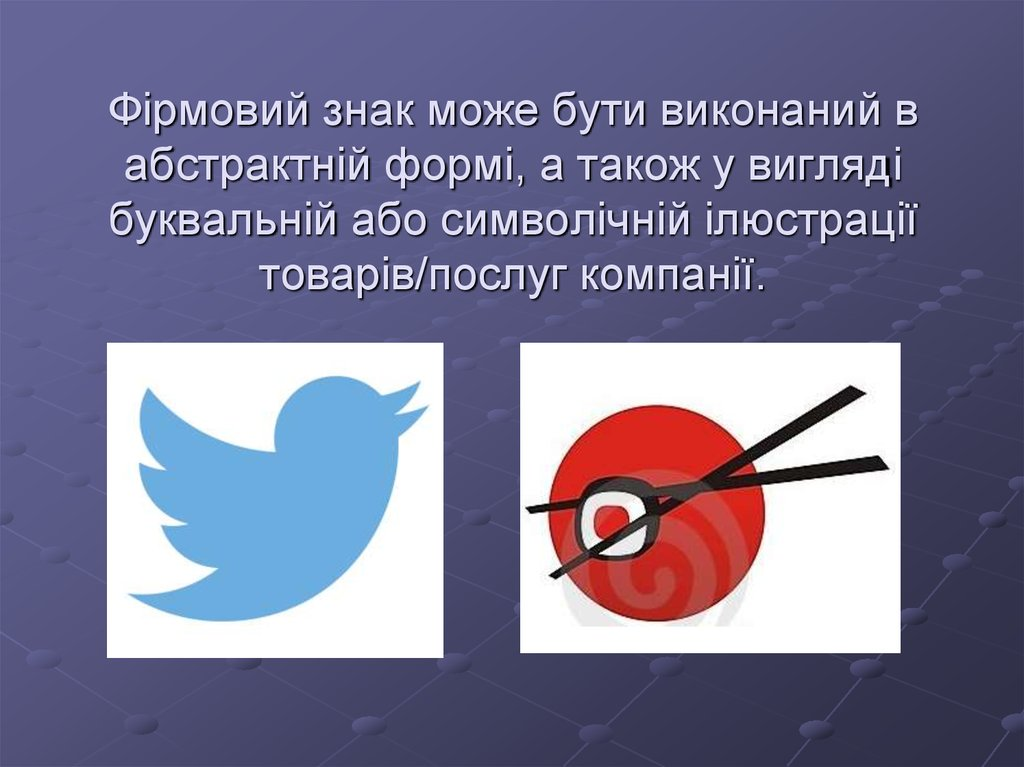 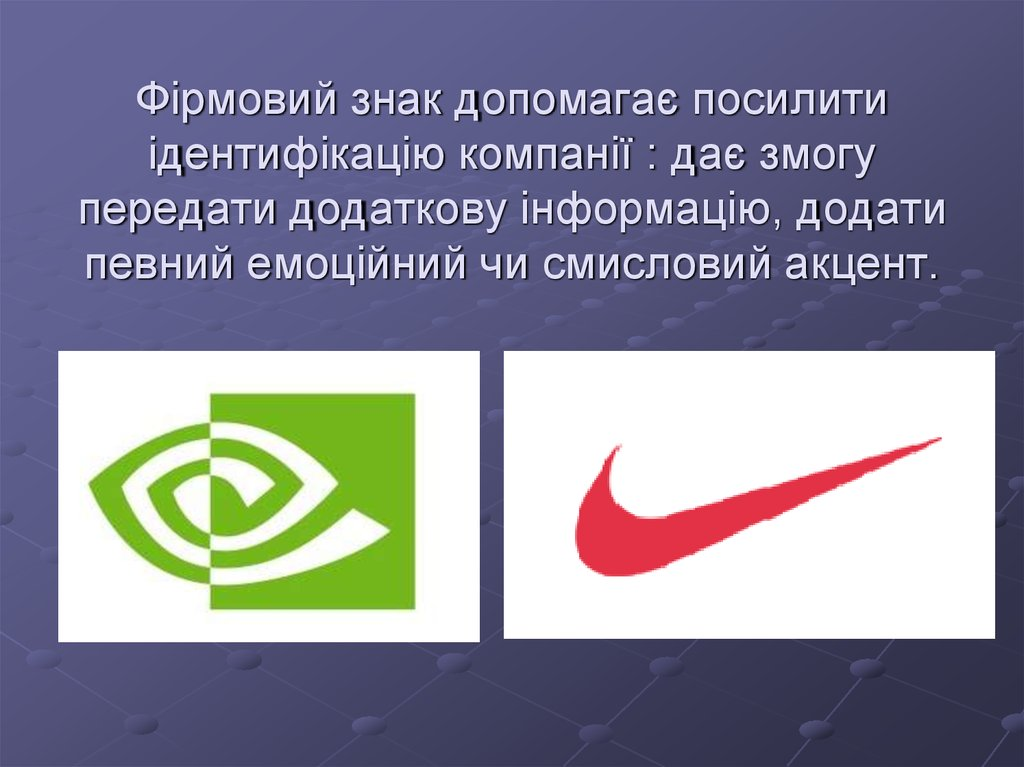 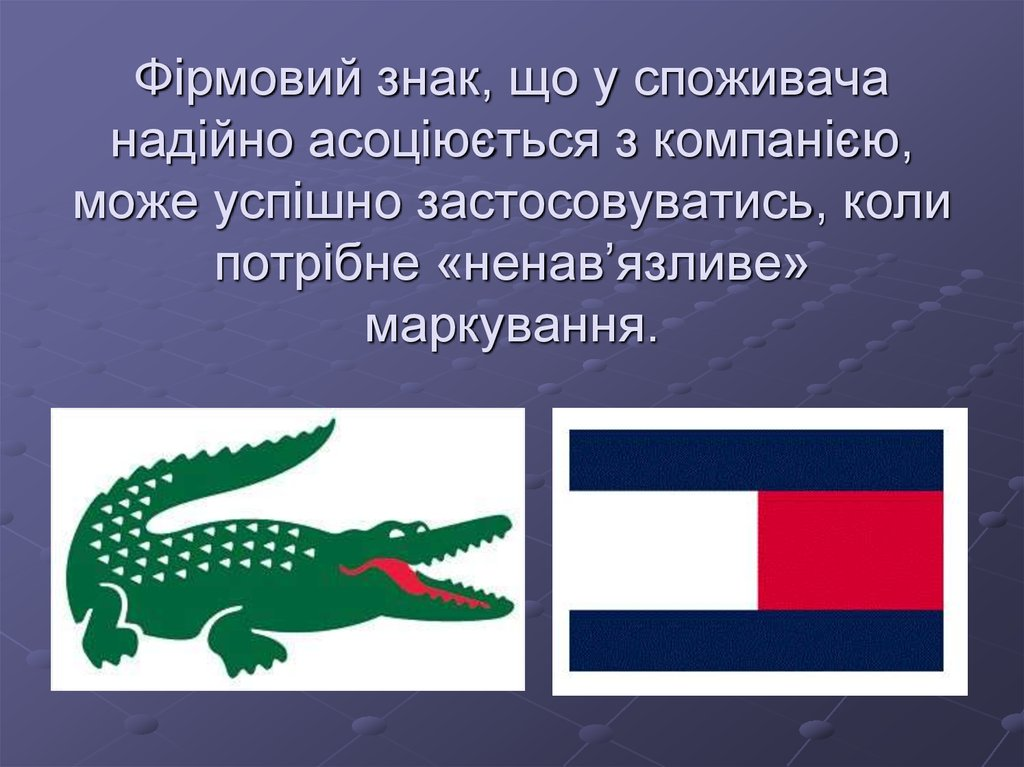 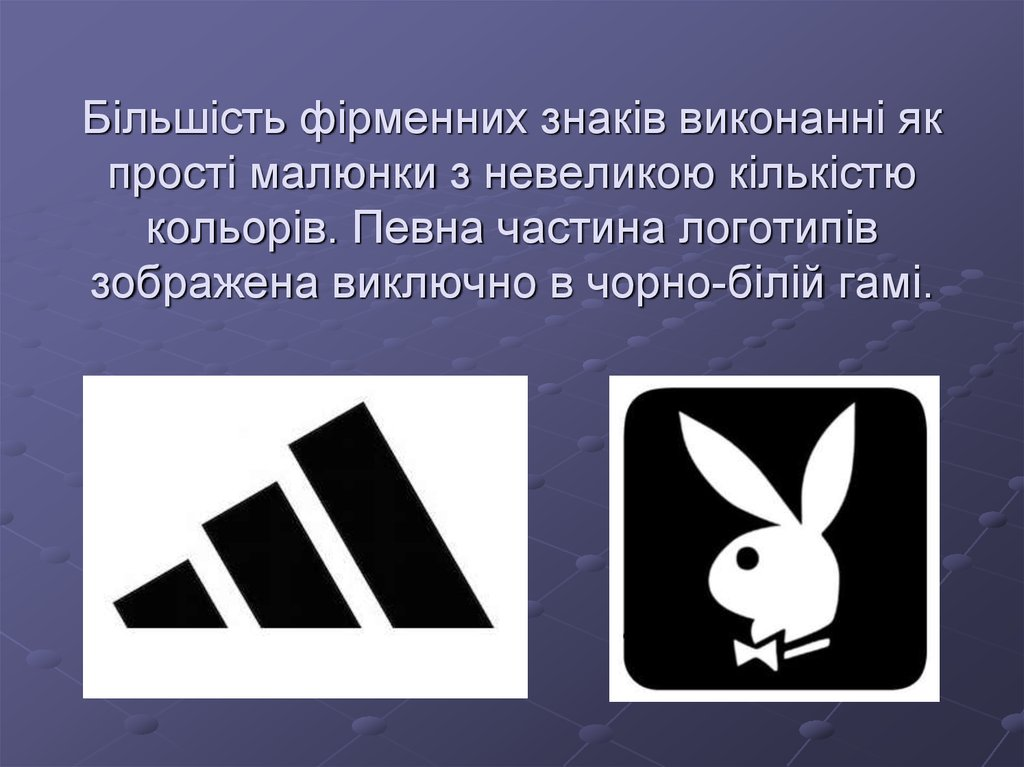 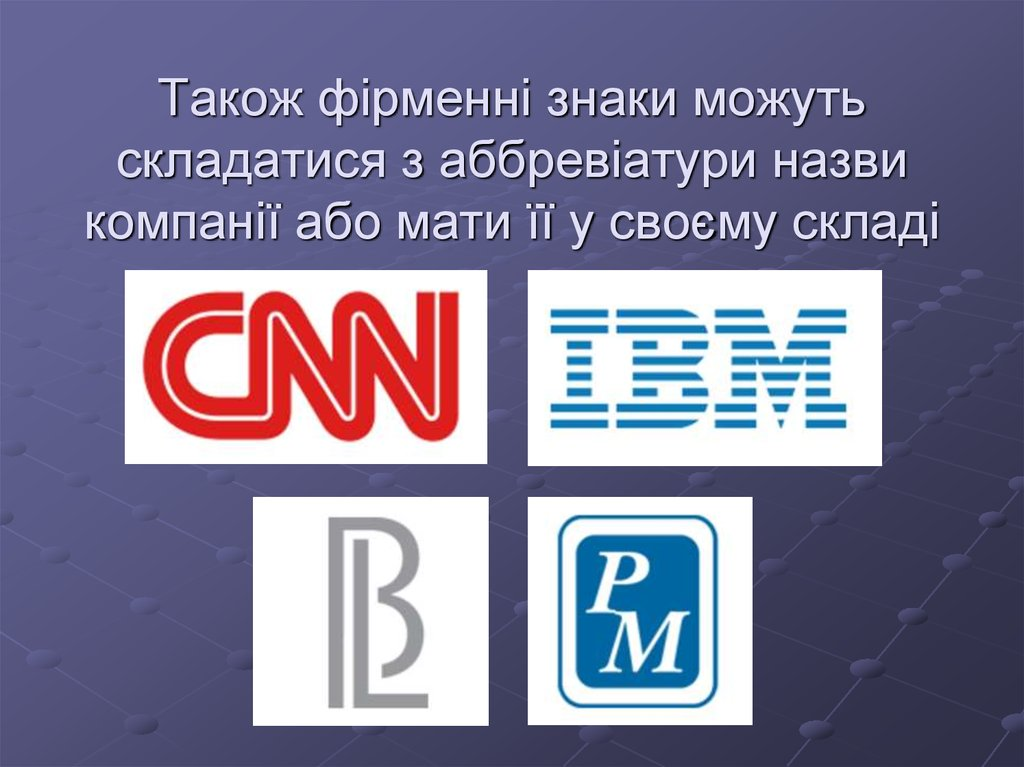 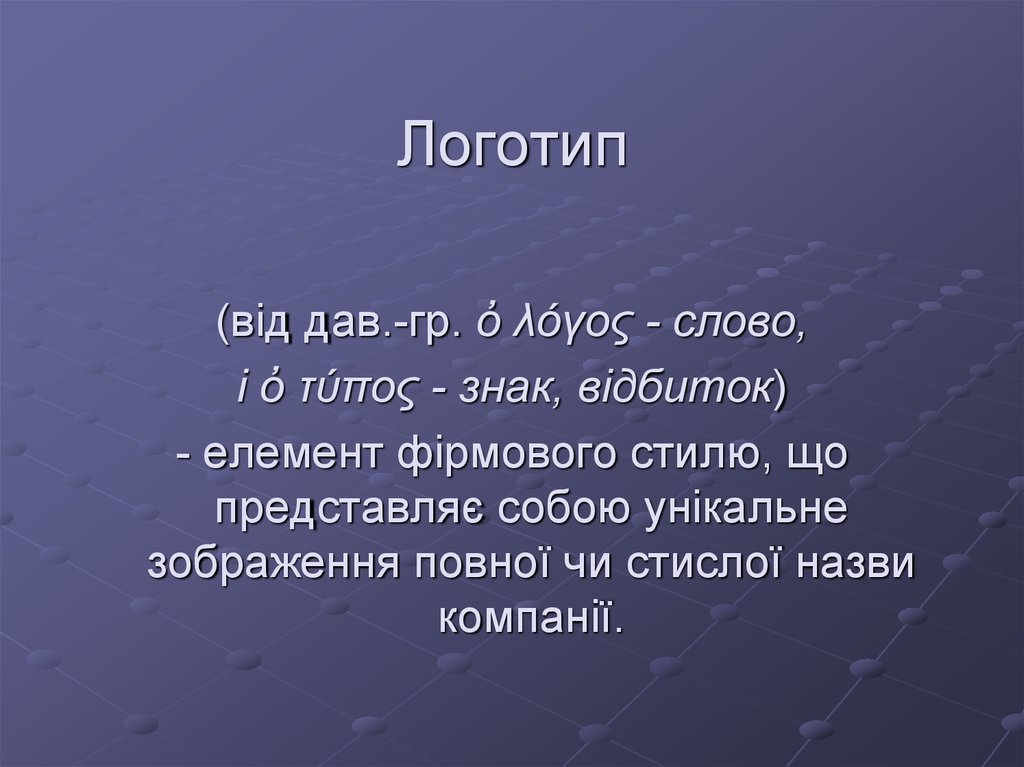 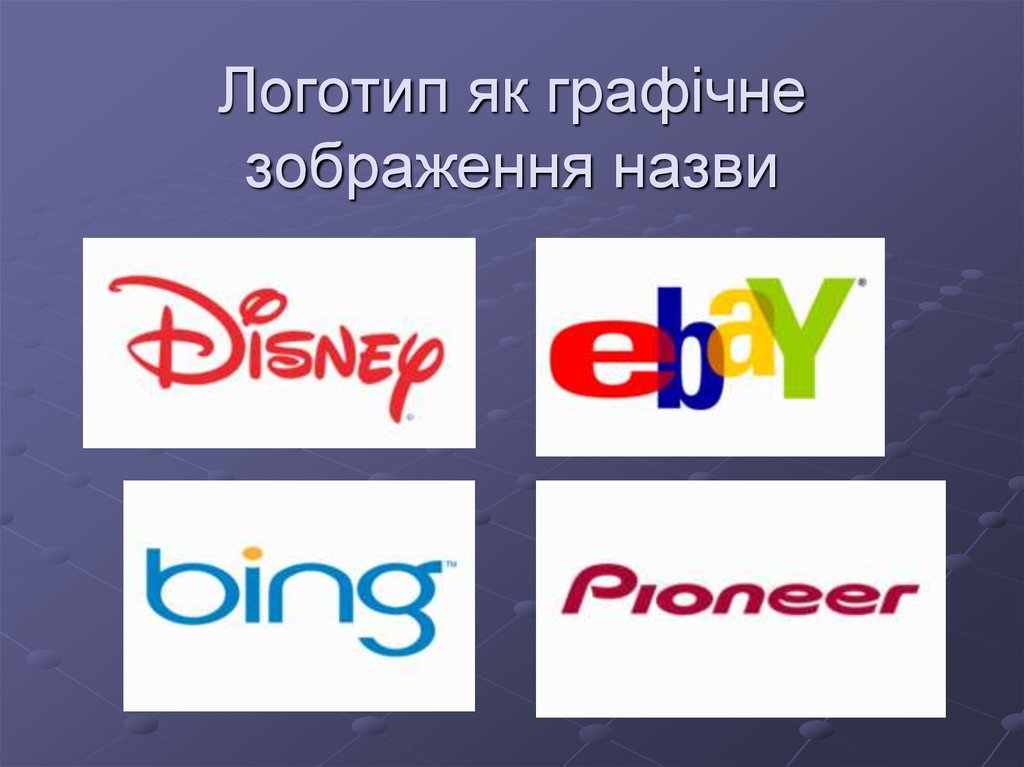 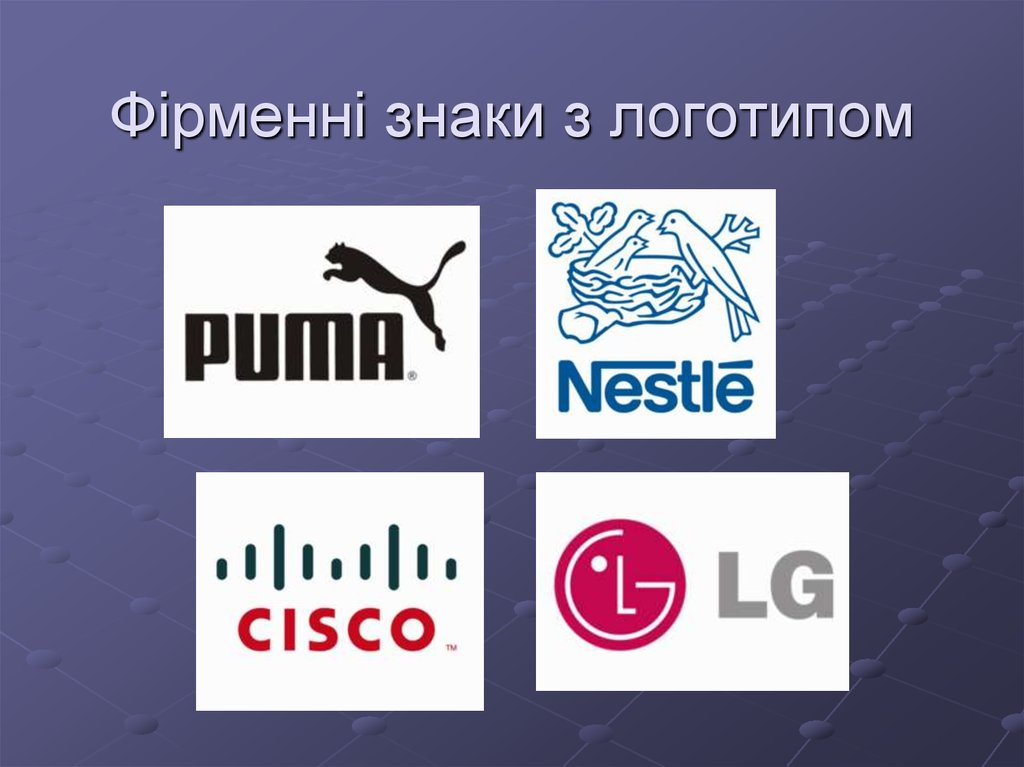 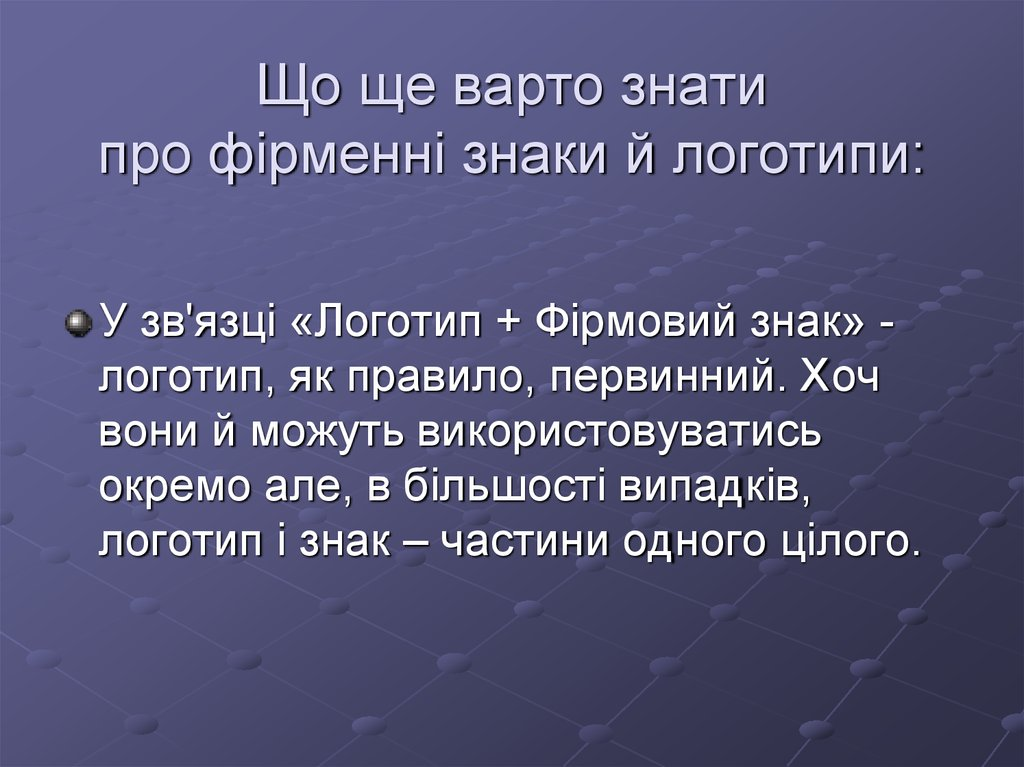 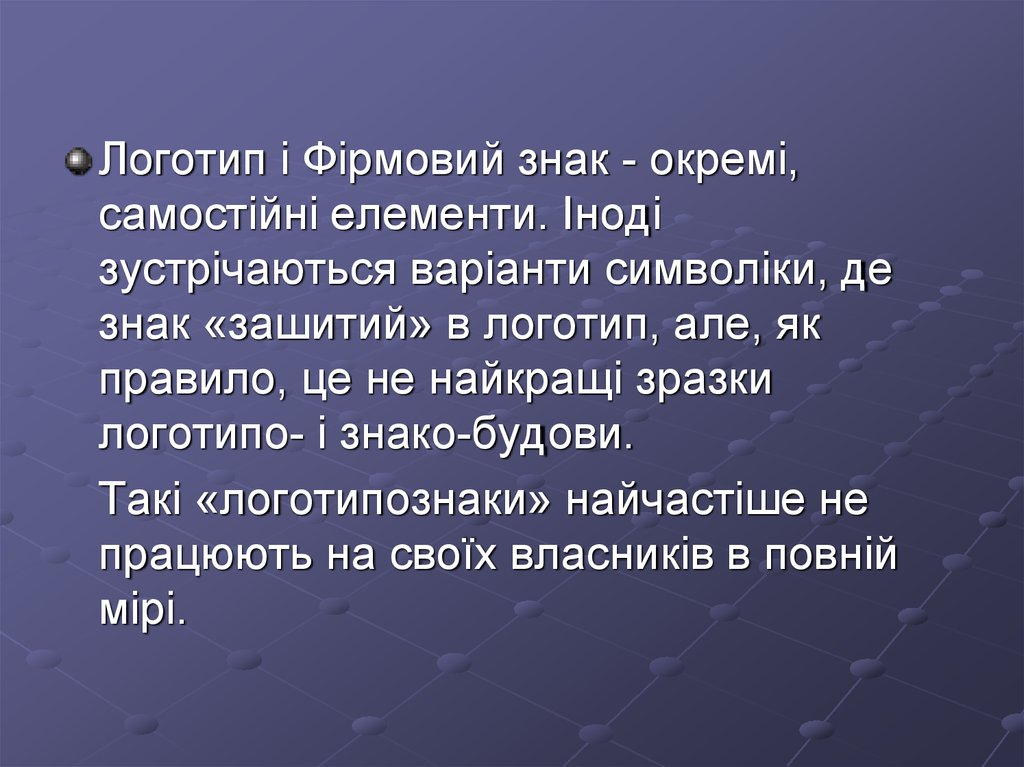 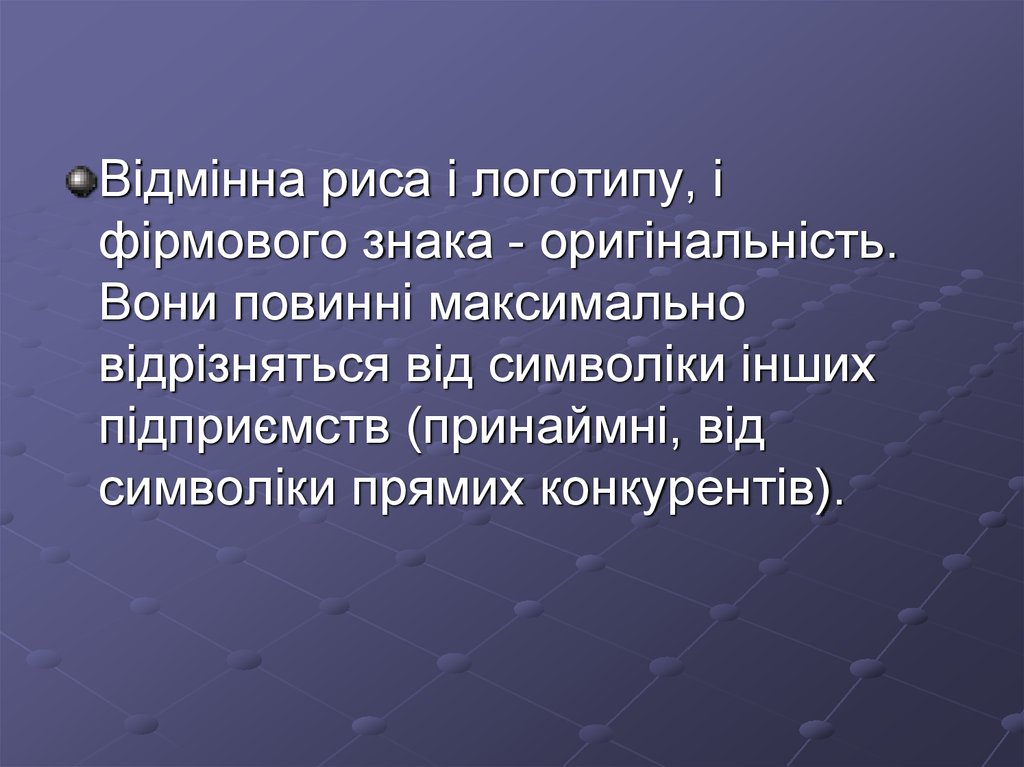 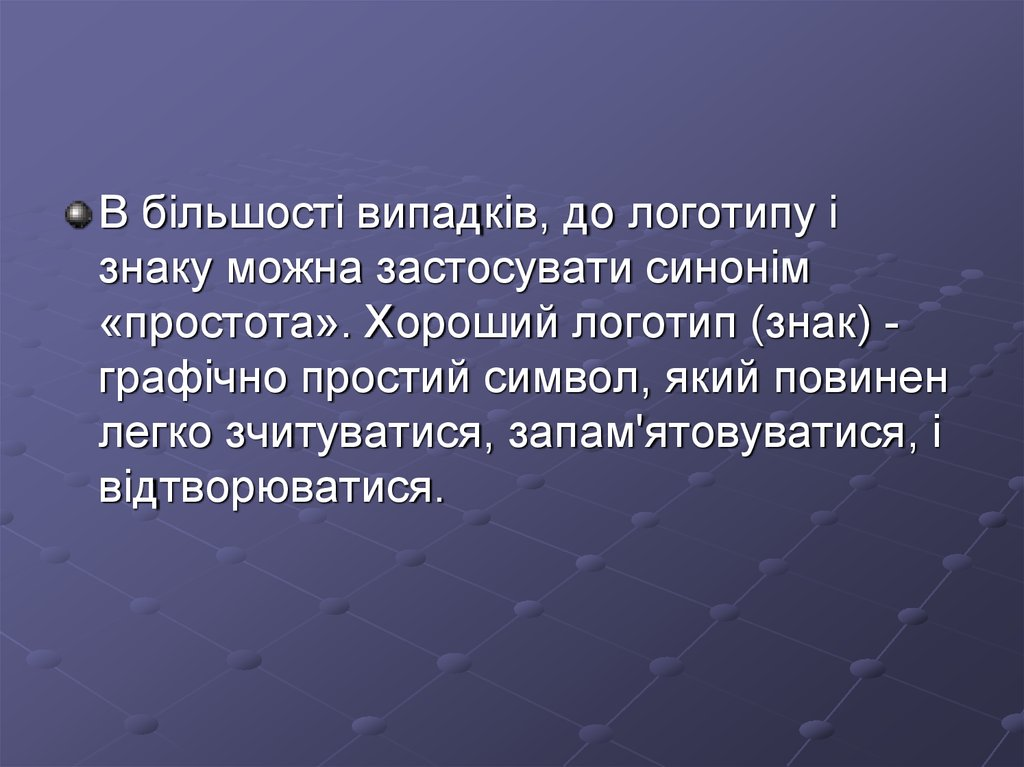 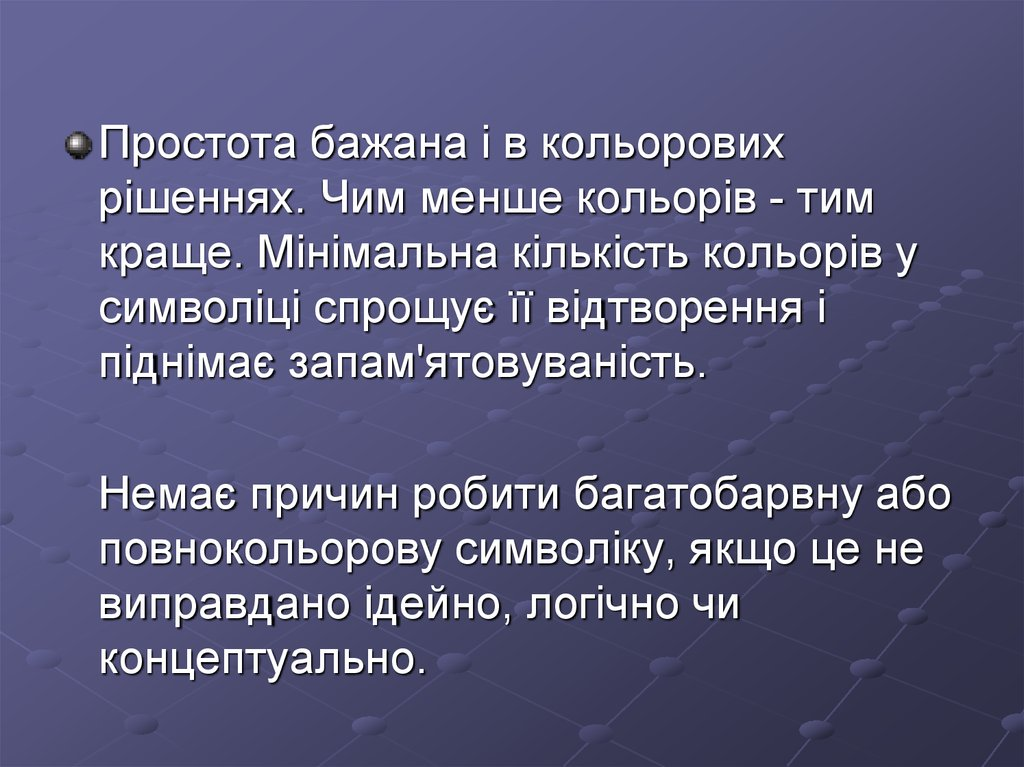